Охорона біосфери
Підготували 
Учениці 11-А класу
СШ №307
Високоморна Ярослава
Гудименко Марія
Вступ
Людина і біосфера невіддільні. Біосфера забезпечує людину необхідними для життя речовинами та енергією. Людина, у свою чергу дбає про біосферу - виявляє турботу про її мешканців, охороняє середовище їх існування. Проте, здійснюючи різноманітну господарську діяльність, завдає біосфері значної шкоди. А оскільки атмосфера і гідросфера не мають державних кордонів, то живі організми потерпають від негативного впливу діяльності людини в усіх куточках планети. Тож нині питання охорони біосфери хвилює всіх людей на Землі.
Охорона біосфери — міжнародна справа
Учені світу працюють над тим, щоб поліпшити стан біосфери. Вони вивчають екосистеми в особливо забруднених місцевостях, виявляють вплив природних чинників і господарської діяльності людини на середовище життя організмів, визначають шляхи поліпшення умов існування живих істот. Міжнародне співробітництво з охорони біосфери виявляється у створенні таких організацій, як Грінпіс (перекладається як «Зелений світ»), Товариство охорони природи, Всесвітній фонд охорони природи та інші.
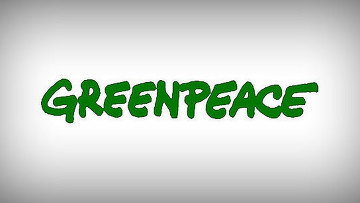 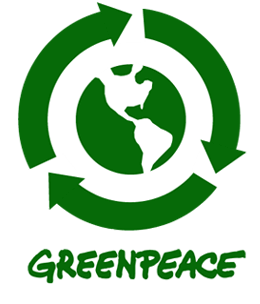 Підписані та діють міжнародні угоди, що зобов'язують різні країни світу спільними зусиллями охороняти біосферу.В усіх країнах створюють природоохоронні території, люди об'єднуються в групи, що опікуються долею мешканців біосфери, вивчають рідкісні і зникаючі види живих організмів, сприяють їхній охороні та збереженню.
Як наша держава дбає про охорону біосфери?
В Україні охороною біосфери опікуються спеціальні організації та установи, видано укази про охорону повітря, води, ґрунту, створено Червону книгу - природоохоронний документ державного значення. Для того щоб захистити живі організми від вимирання, перешкодити руйнуванню родючих земель, обмілінню річок від висихання, з метою дослідження та примноження видів рослин і тварин створено природоохороні території - заповідники, заказники, національні парки
У природних заповідниках вивчають рослини і тварин у звичних для них умовах існування. Заповідники ще називають «лабораторіями в природі», оскільки тут проводять численні дослідження. Вчені спостерігають за живими організмами, вивчають склад ґрунту та води у водоймах, стежать за змінами, що відбуваються з тілами живої та неживої природи. Ви вже знаєте, що на території заповідників заборонено будь-який вид господарської діяльності.
За роки незалежності України створено понад 10 заповідників. Як приклад можна навести ще й інші, як-от: Поліський природний заповідник, що на Житомирщині, природний заповідник «Розточчя» на Львівщині, «Медобори» на Тернопільщині. Для вивчення взаємозв'язків між людиною і біосферою створюють біосферні заповідники. Такими є Асканія-Нова, Карпатський, Чорноморський та інші. В межах біосферного заповідника виділяють кілька територій. На одній з них господарська діяльність повністю заборонена, на іншій дозволяють незначне використання природи, наприклад риболовлю, збирання грибів і ягід. Потім порівнюють їх із територією, на якій господарська діяльність ведеться повною мірою. Вивчивши зміни, що відбуваються на цих територіях, пропонують, як краще охороняти біосферу.
Мальовничими куточками природи є природні національні парки. їх створюють для збереження грибів, рослин і тварин разом із місцем їхнього перебування, а також для масового туризму та відпочинку людей. Крім них, в Україні створено ще такі національні парки: Яворівський, «Синевир», «Святі гори». У заказниках охороняють якусь певну ділянку екосистеми, наприклад лісовий схил чи ділянку зростання рідкісної або зникаючої рослини. Тут можна здійснювати господарську діяльність, що не загрожує природі. Заказники є в усіх областях України.
Висновок:
Біосфера є джерелом природних багатств для людини і потребує піклування про себе.
3 метою охорони біосфери здійснюється міжнародне співробітництво. В нашій державі створюються природоохоронні території, діють спеціальні закони.